PC버전안내
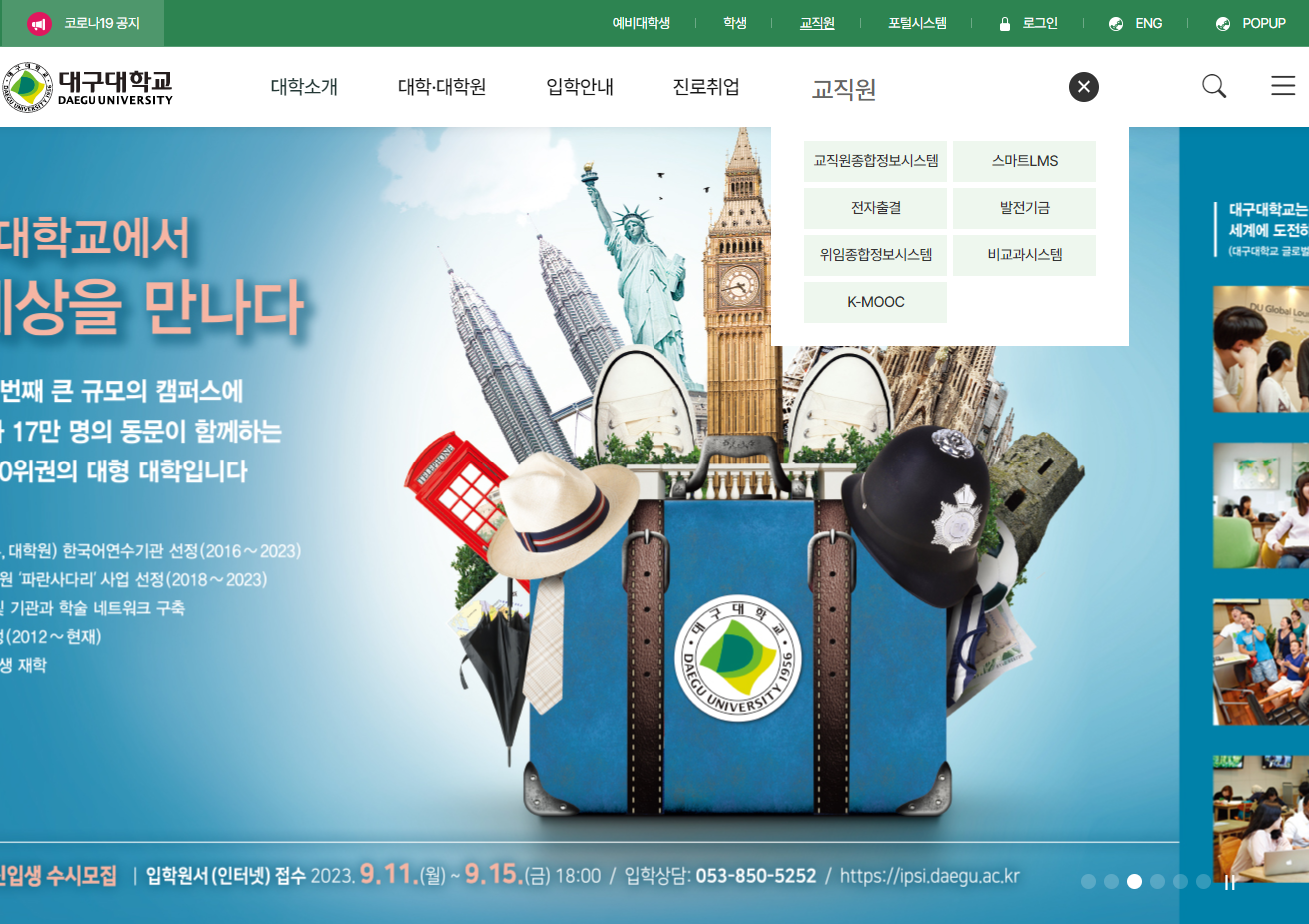 학교홈페이지 상단
“교직원” 클릭
→ “비교과시스템” 클릭
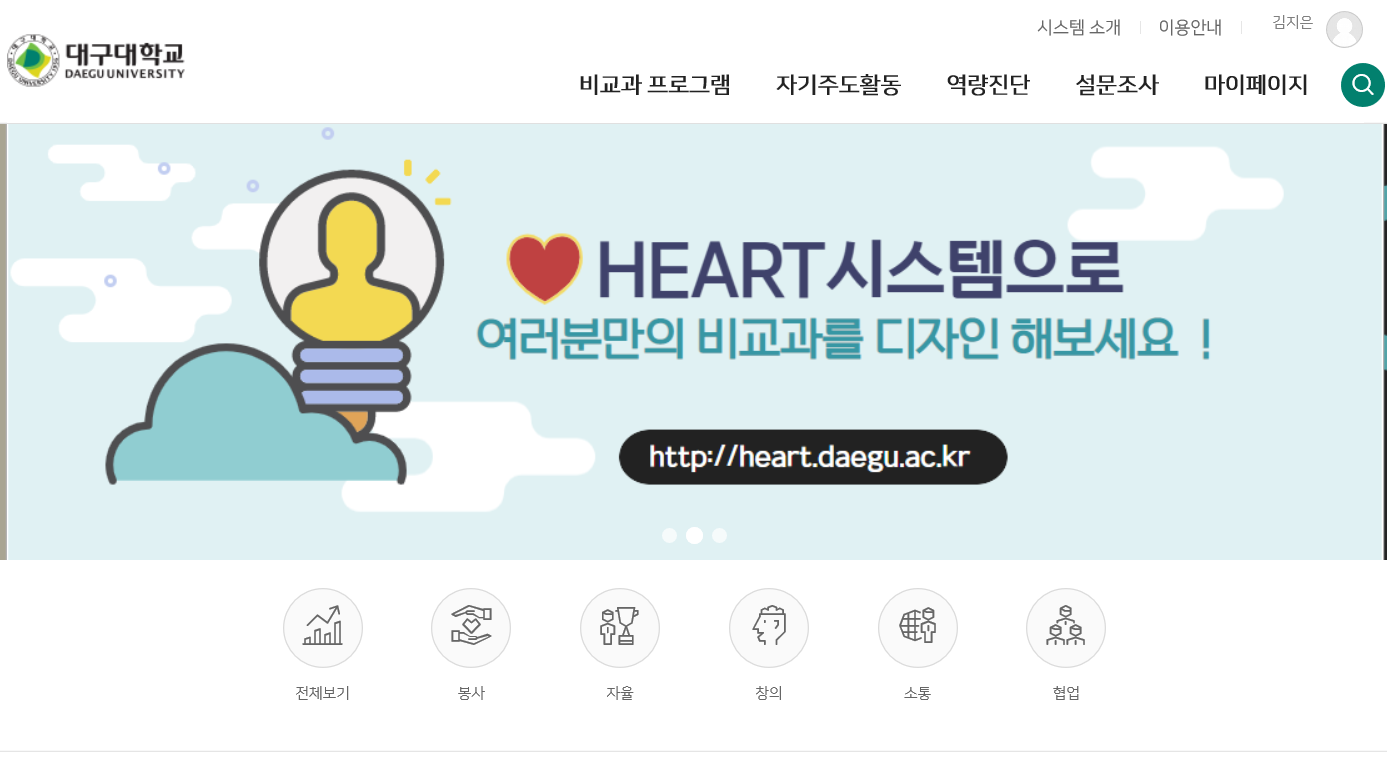 녹색 돋보기 클릭
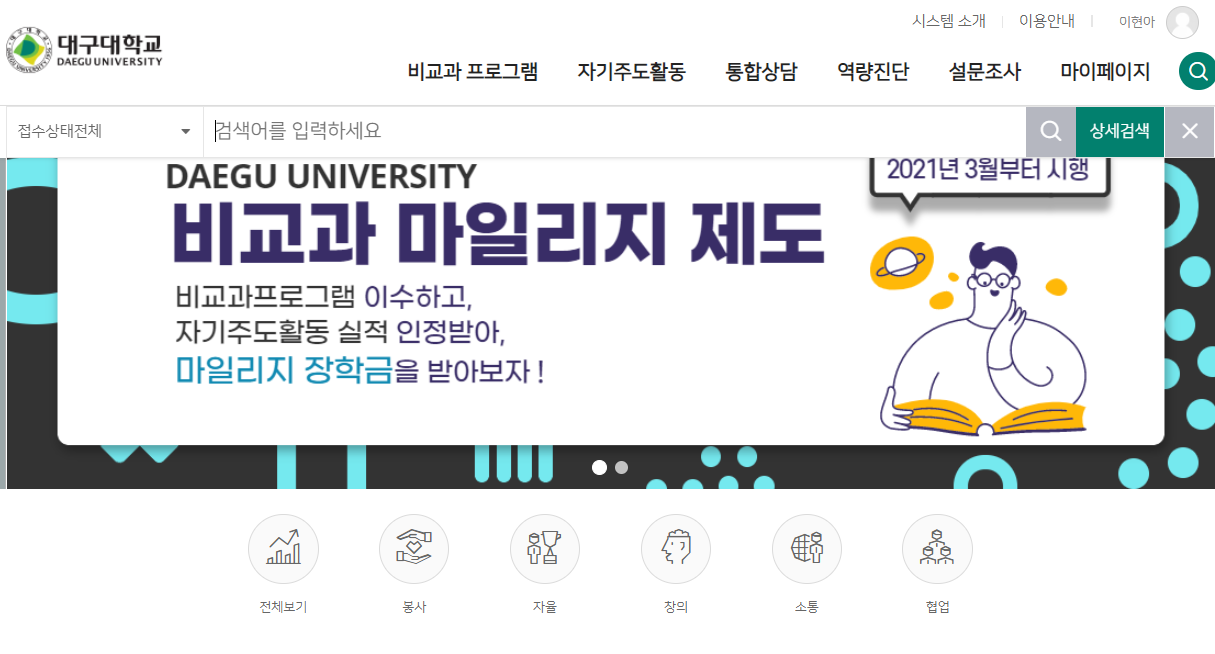 “학과 명” 또는 “프로그램 명” 일부 작성 후 
회색 돋보기 클릭
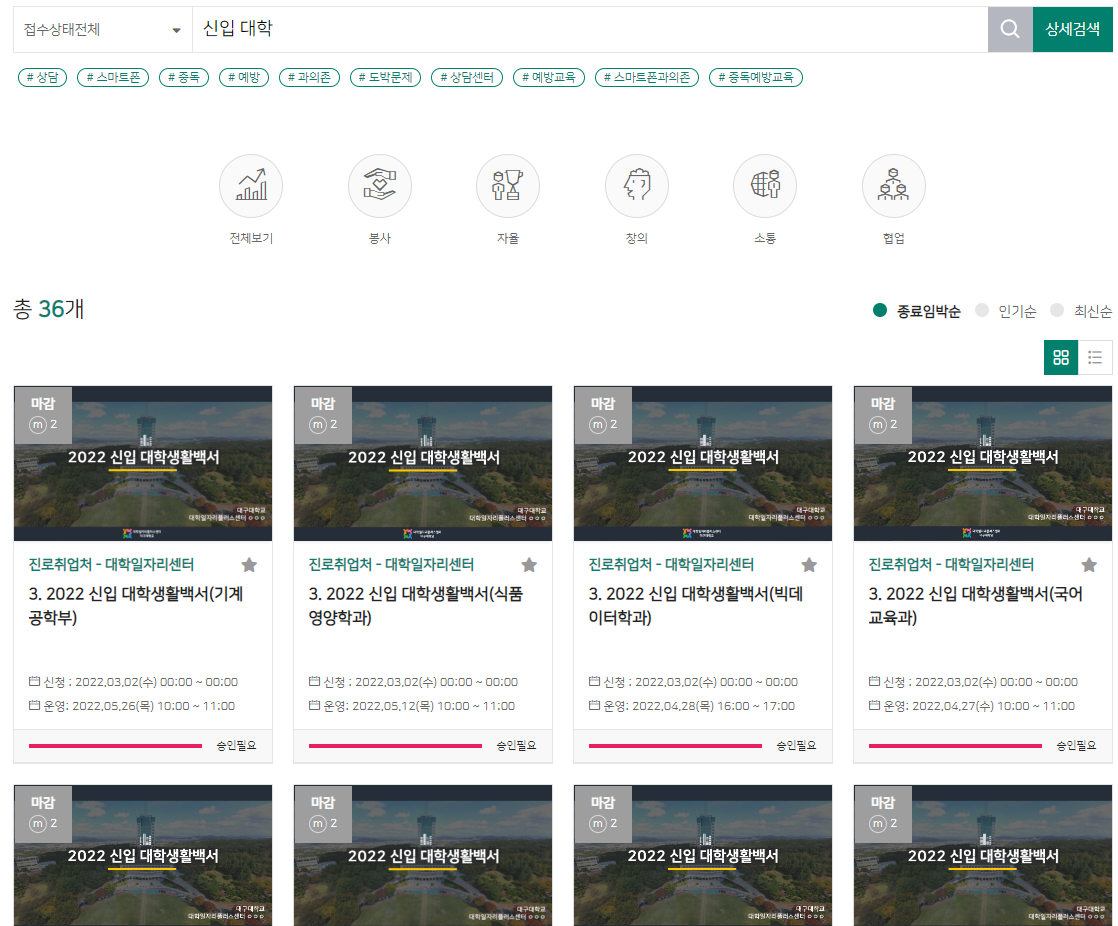 여러 프로그램 들 중에서 출석부가 필요한 프로그램 찾기
*진행 프로그램
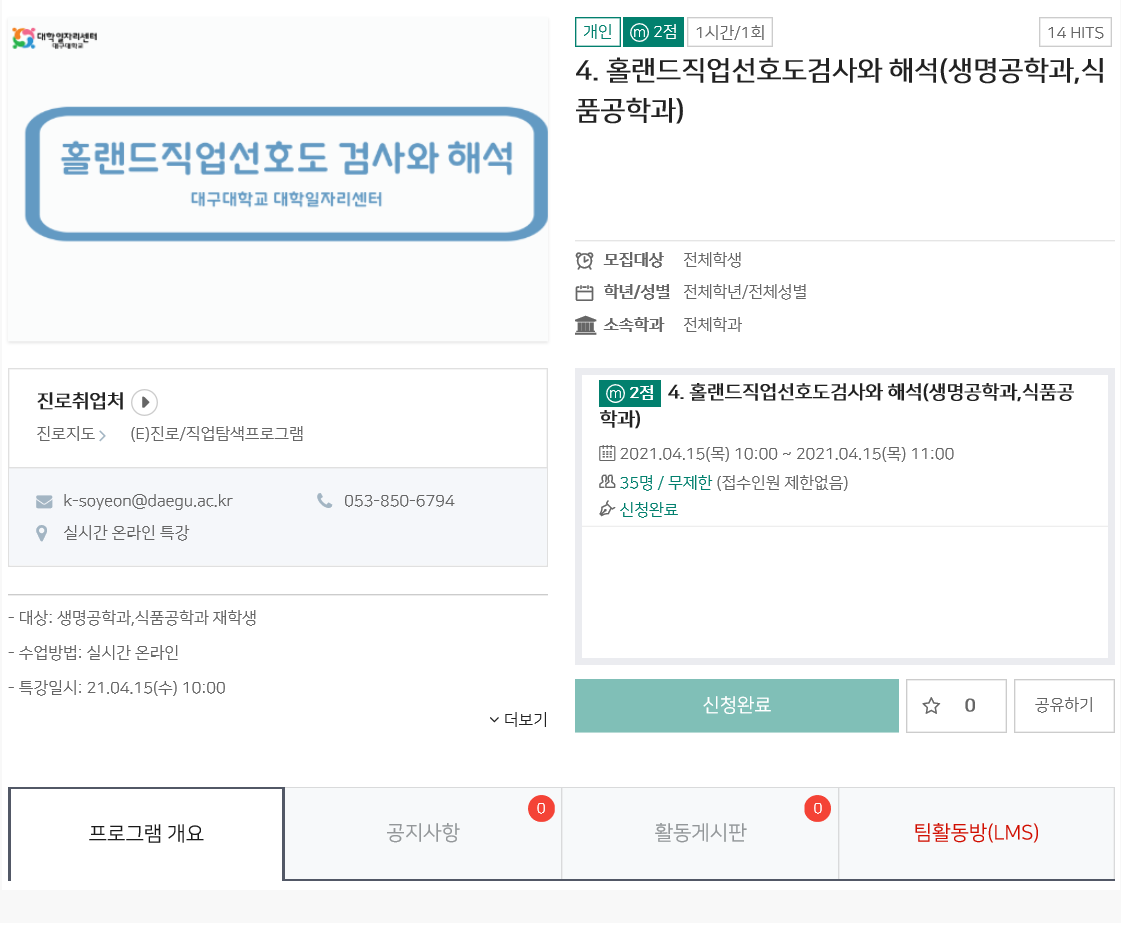 프로그램 참여를 위한 
“온라인 강의실” 클릭
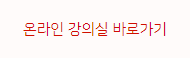 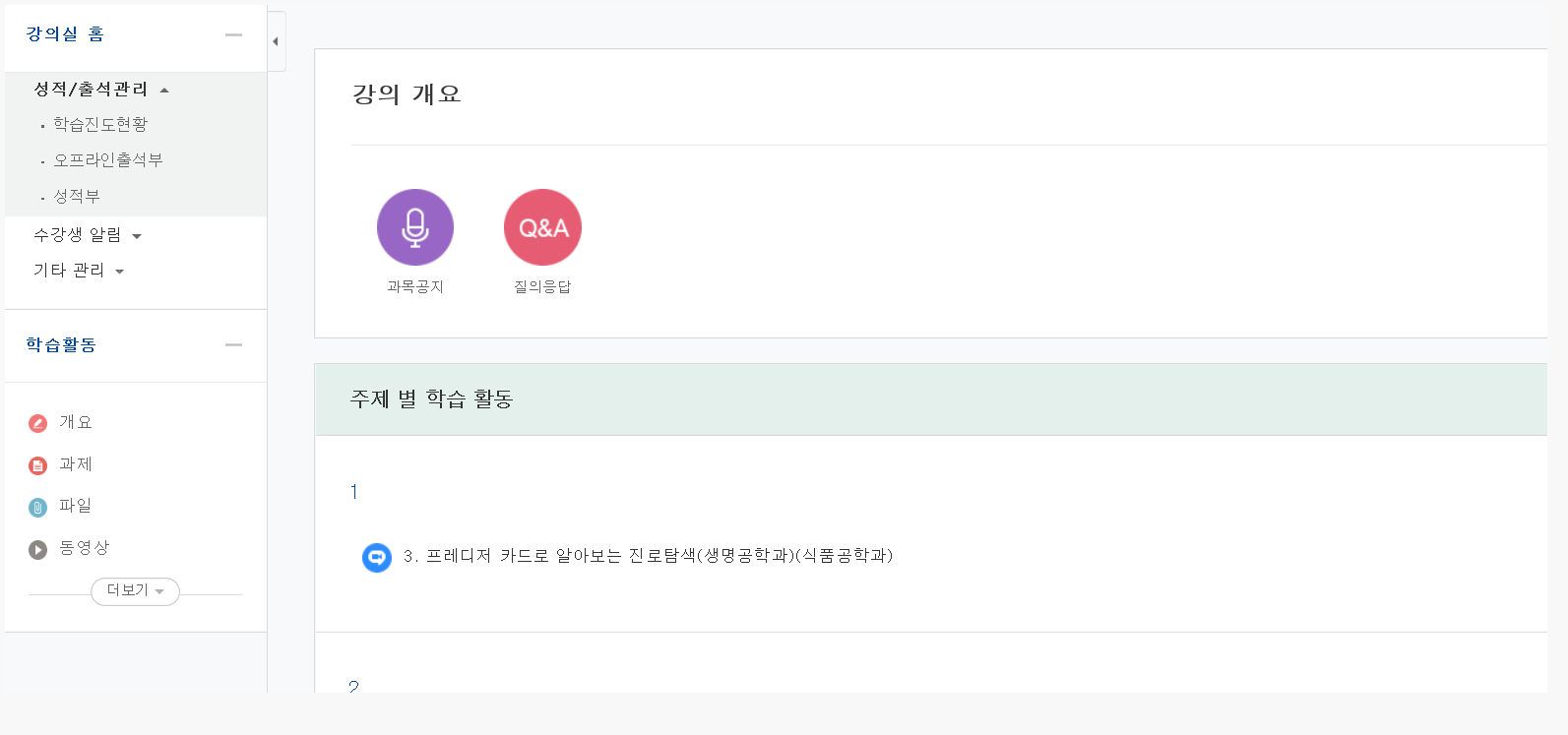 *진행 프로그램
프로그램 클릭
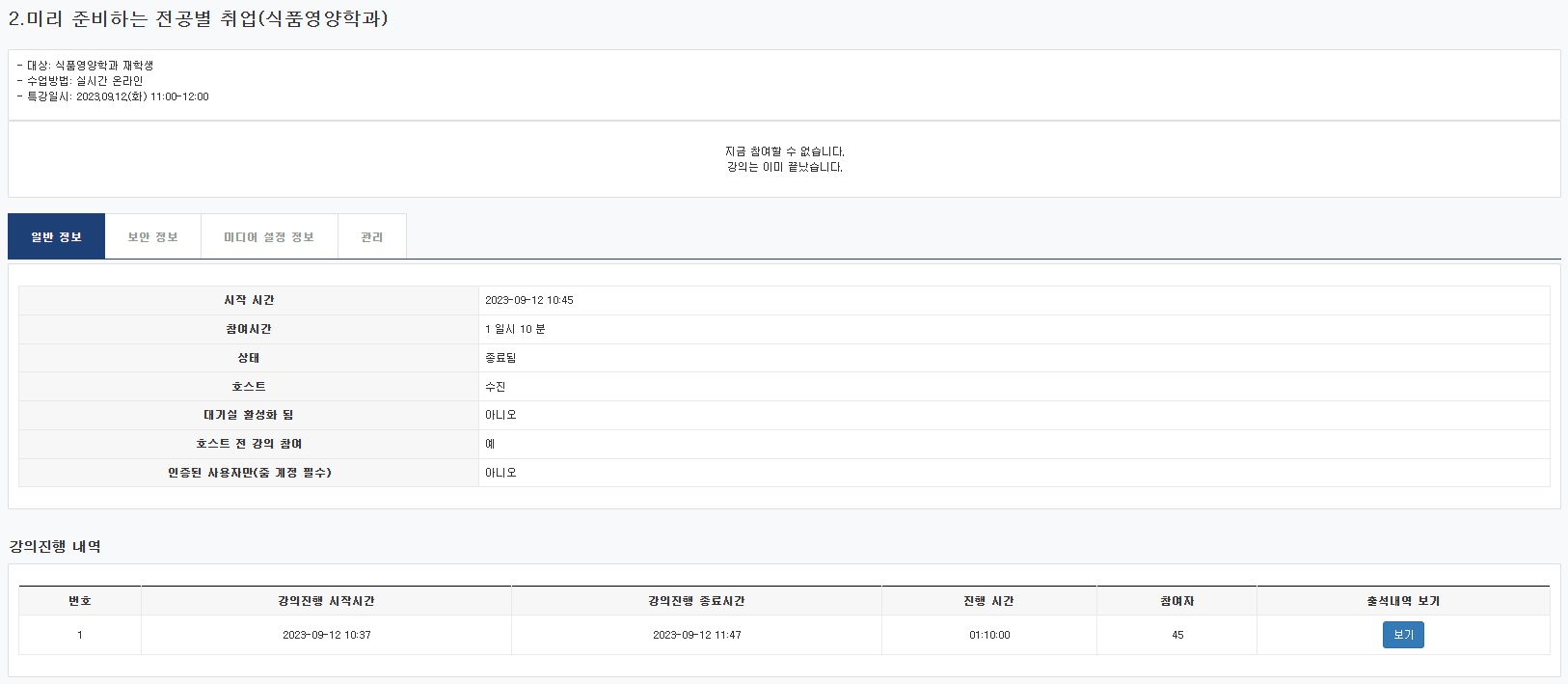 * 강의 종료 후 3시간 이후 출석 확인 가능합니다.
보기 클릭 후
 “엑셀 다운로드” 가능
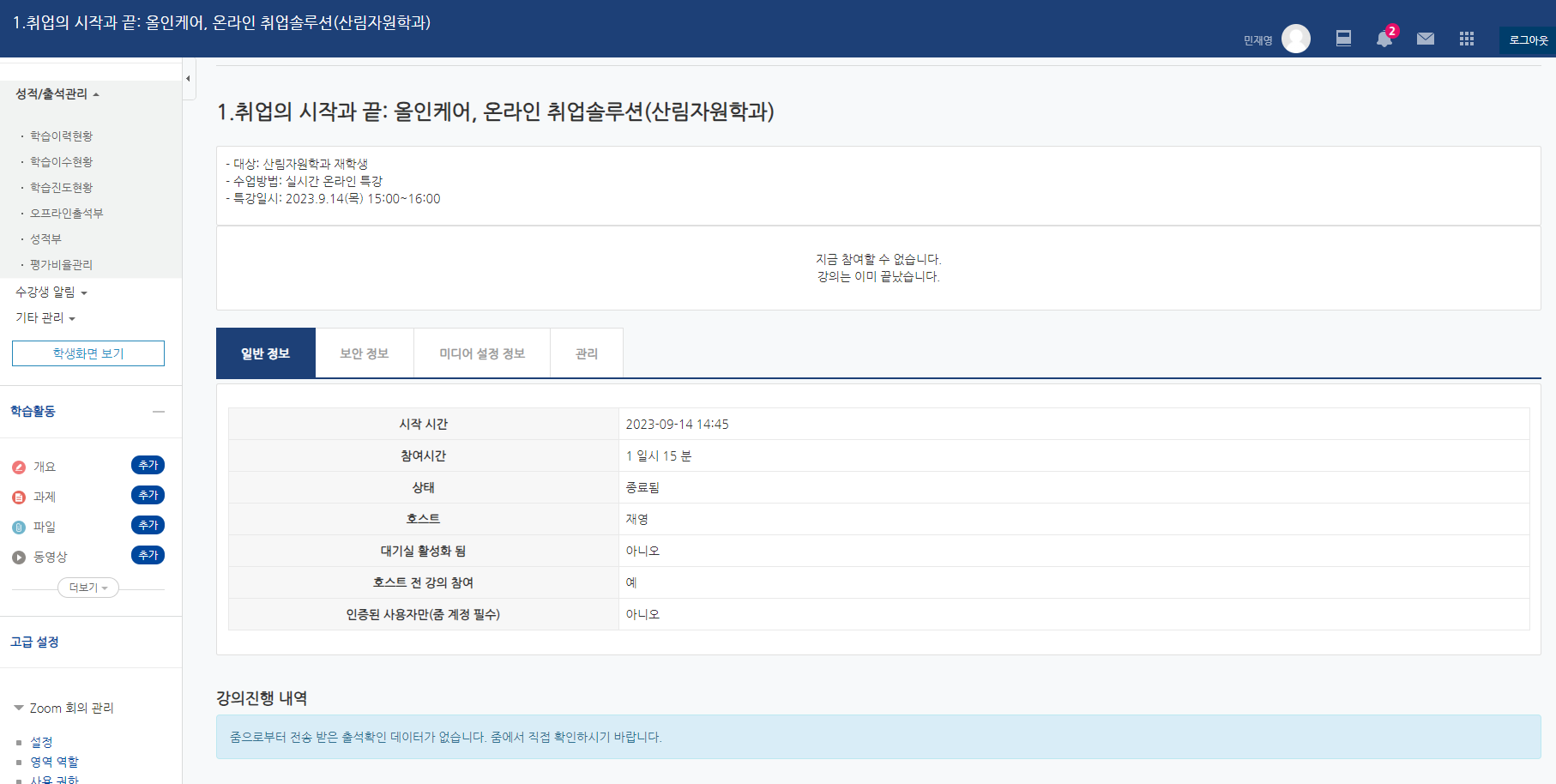 * 예외) 줌 기록 파일이 뜨지 않을 경우
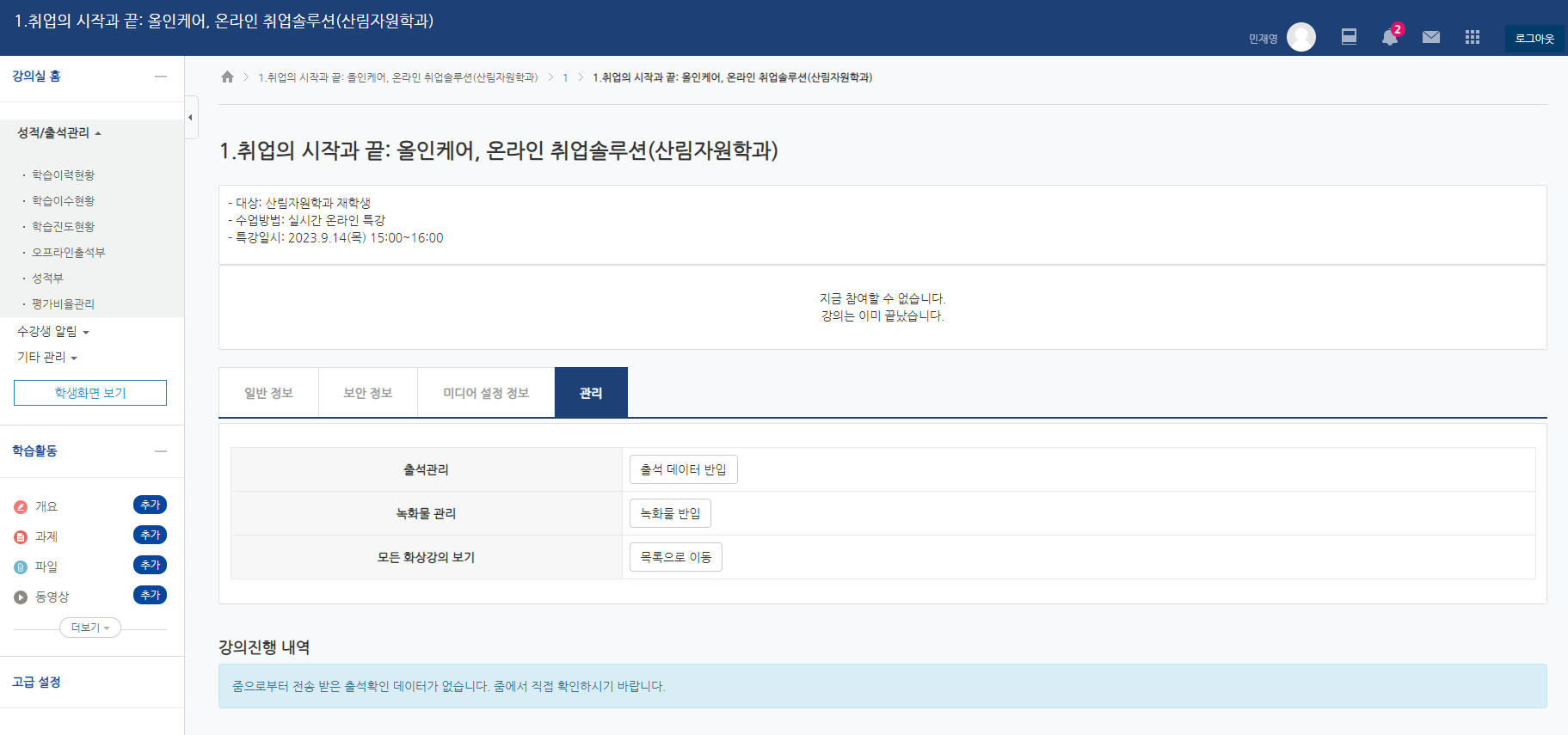 1) ‘관리＇탭 클릭
2) ‘출석 데이터 반입’ 버튼 클릭
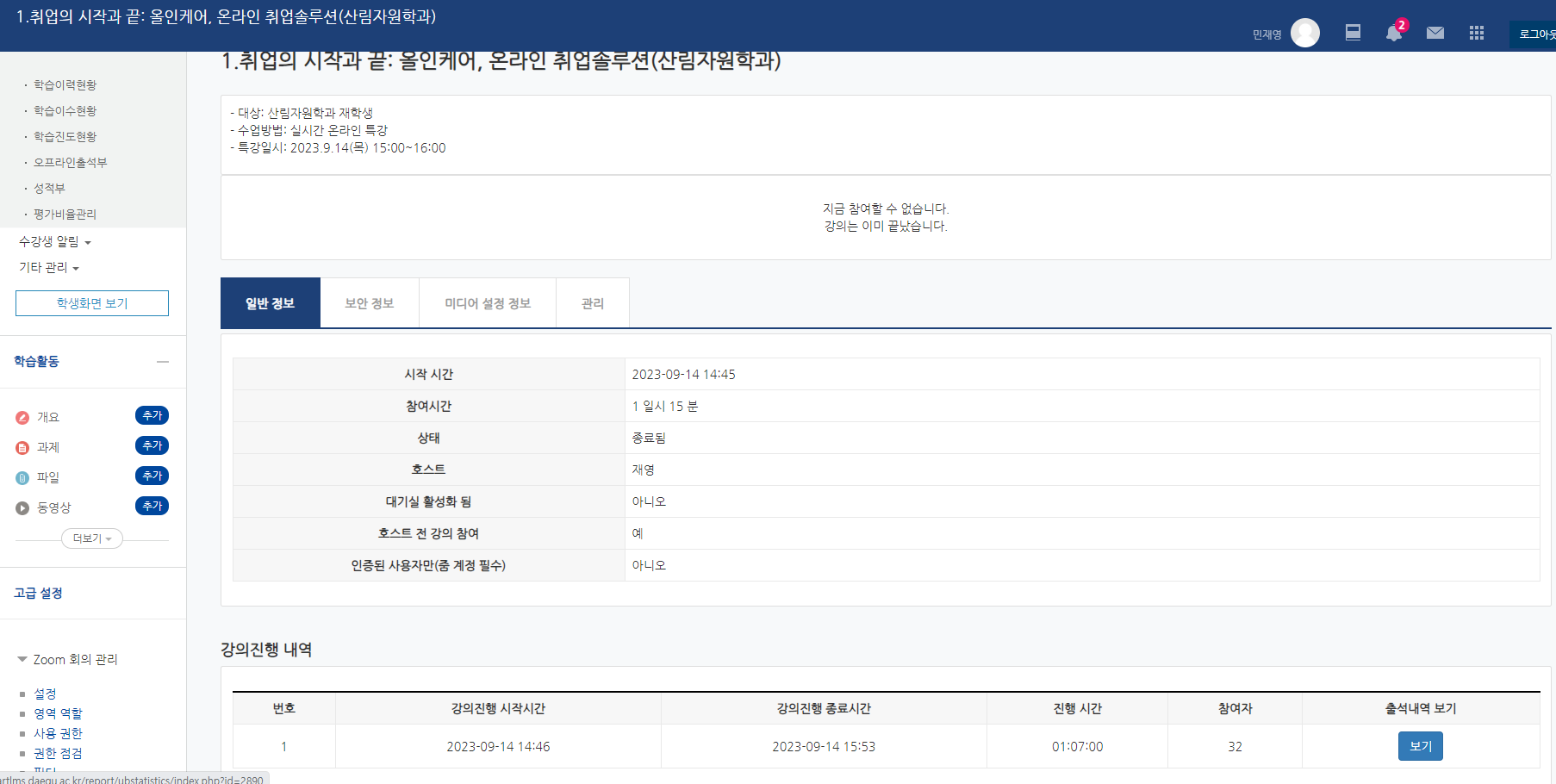 ↓ 출석 내용을 확인하실 수 있습니다 ↓